Hymns for Worship at Woodmont
24- For the Beauty of the Earth
372- We Thank Thee O Father
163- In Remembrance
332- I Surrender All
263- Is Thy Heart Right with God?
212- Sweet By and By
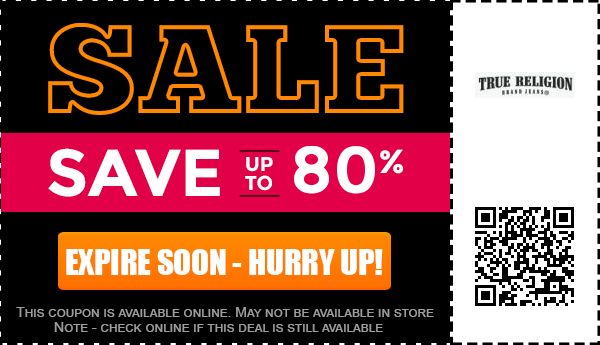 [Speaker Notes: Brown Thursday.  Black Friday.  Cyber Monday.   These days motivate shoppers to get huge discounts without paying full price.  We should be good stewards of our money but this mindset is dangerous when discussing matters of eternal life.  God sent His Son to pay the price for our sins so that we can be saved from torment & go to heaven (Romans 5:8-9).   We want it, we need it, but when is it going on sale! Beware- Many false teachers will offer you a discount but it will cost your soul!]
When is Salvation 
Going on Sale?
Discount Salvation Cheapens the Soul’s Value
Our souls have great value because of the price paid for our salvation- the blood of Christ                                   (1 Peter 1:18-19; Hebrews 2:9).

Satan & his ministers cheapen the soul’s value when they offer physical things (food & fun) that satisfy the flesh instead of the Scriptures which leads to eternal life (Matt. 4:3-4; 5:6).
Discount Salvation Cheapens the Soul’s Value
Jesus rebuked those who desired the loaves & fishes. He didn’t offer them a discount when they were walking away (Jn. 6:26-27; 60-66). 

If you want eternal life, you will be just like the apostles who were willing to give up everything to follow Christ                               (John 6:68; Luke 14:25-33; 18:28-30; Matthew 13:44-46).
‘DS’ Discredits the Price Paid for the Church
Most have been taught that ‘one church is as good as another’ and to ‘go to the church of their choice’ therefore they don’t see any value in which church they’re a member of.

The church was built, bought & paid for by the precious blood of Christ of which He is the only Head and Savior of.                         (Matt. 16:18; Acts 20:28; Eph. 1:22-23; 5:23)
‘DS’ Discredits the Price Paid for the Church
Satan has his servants deceiving people into believing a lie that the denominations are OK while the one true church Christ purchased is worthless (2 Cor. 11:2-4; 13-15).
‘DS’ Belittles our Responsibility to the Lord
False teachers will tell you to ‘just accept Christ as your personal Savior’ & ‘once you’re saved you’re always saved’. 

If that was true, then you wouldn’t have to obey the Lord. 

God’s grace teaches us to deny sin and be righteous (Titus 2:11-14). 
ti
‘DS’ Belittles our Responsibility to the Lord
You will reap what you have sown in your life (Galatians 6:7-10).

God will judge you for your deeds in the body   (2 Corinthians 5:10). 

Do you call Jesus Lord?  

If so, do you obey Him or make excuses?               (Luke 6:46; Matthew 7:21-23)
Conclusion
False teachers will offer you salvation at a discount which cheapens the souls value, discredits the price paid for the church, belittles our responsibility to the Lord, and if you believe their lies it will cost you your soul (2 Thess. 2:9-12). 

Jesus gave up everything including His life so that we might be saved. 

You can’t buy or earn it & it will never go on sale!
[Speaker Notes: You get upset when you’re lied to and cheated out of an inheritance by your family or by a life insurance company that doesn’t pay what was promised in the contract.  How much more about where you will spend eternity? Sacrificed their lives, going to denomination, but the lied to by the devil & his ministers and it will be too late to change after death!  God will always do what He has promised.  He will resurrect the righteous to eternal life, while condemning the wicked to eternal punishment in hell.  Don’t delay another day, respond now! (2 Cor. 6:2)]
Conclusion
Man should graciously respond to His terms of forgiveness and surrender all to Jesus      (Luke 9:23; Philippians 3:7-14).
[Speaker Notes: You get upset when you’re lied to and cheated out of an inheritance by your family or by a life insurance company that doesn’t pay what was promised in the contract.  How much more about where you will spend eternity? Sacrificed their lives, going to denomination, but the lied to by the devil & his ministers and it will be too late to change after death!  God will always do what He has promised.  He will resurrect the righteous to eternal life, while condemning the wicked to eternal punishment in hell.  Don’t delay another day, respond now! (2 Cor. 6:2)]
Conclusion
Jesus’ Terms of Salvation (can’t be discounted):
Hear (Romans 10:17); 
Believe (John 8:24); 
Repent (Luke 13:3); 
Confess (Matthew 10:32); 
be Baptized (Mark 16:16); 
and be Faithful until Death (Revelation. 2:10)!
[Speaker Notes: You get upset when you’re lied to and cheated out of an inheritance by your family or by a life insurance company that doesn’t pay what was promised in the contract.  How much more about where you will spend eternity? Sacrificed their lives, going to denomination, but the lied to by the devil & his ministers and it will be too late to change after death!  God will always do what He has promised.  He will resurrect the righteous to eternal life, while condemning the wicked to eternal punishment in hell.  Don’t delay another day, respond now! (2 Cor. 6:2)]
Hymns for Worship at Woodmont
24- For the Beauty of the Earth
372- We Thank Thee O Father
163- In Remembrance
332- I Surrender All
263- Is Thy Heart Right with God?
212- Sweet By and By